Lecture#3-IPV4 Addressing
CT1304- Asma AlOsaimi
1
Topics
IPv4 Address Structure 
IPv4 Subnet Mask 
IPv4 Unicast, Broadcast, and Multicast 
Types of IPv4 Address
2
[Speaker Notes: Chapter 8 Sections]
IPv4 Address StructureBinary Number System
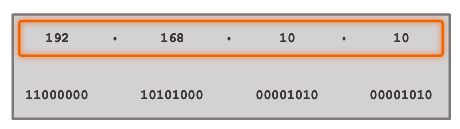 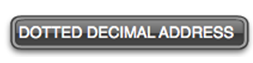 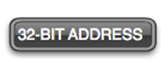 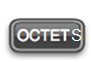 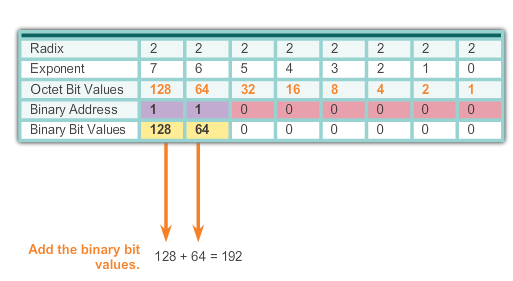 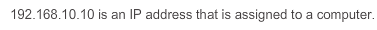 3
[Speaker Notes: 8.1.1.2  Binary Number System]
IPv4 Address StructureConverting a Binary Address to Decimal
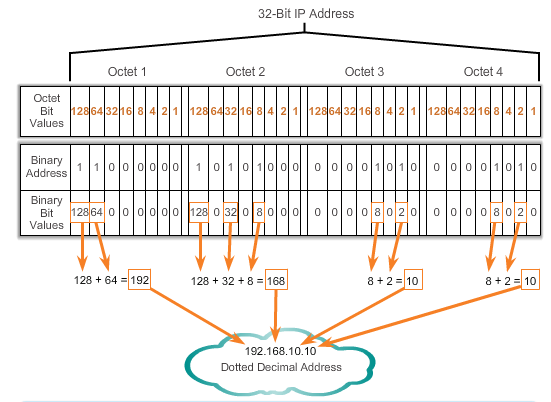 4
[Speaker Notes: Section 8.1.1.3 & 8.1.1.4  Converting a Binary Address to Decimal]
IPv4 Address StructureConverting from Decimal to Binary (Cont.)
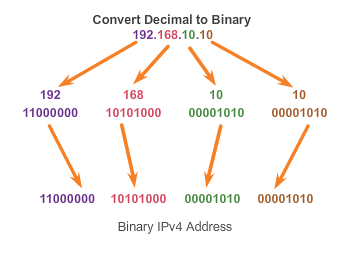 5
[Speaker Notes: 8.1.1.6  Converting from Decimal to Binary (Cont.)]
IPv4 Subnet MaskNetwork Portion and Host Portion of an IPv4 Address
To define the network and host portions of an address, a devices use a separate 32-bit pattern called a subnet mask

The subnet mask does not actually contain the network or host portion of an IPv4 address, it just says where to look for these portions in a given IPv4 address
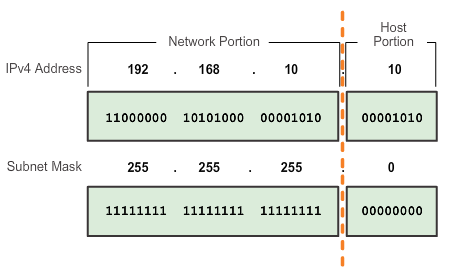 6
[Speaker Notes: 8.1.2.1  Network Portion and Host Portion of an IPv4 Address]
IPv4 Subnet MaskNetwork Portion and Host Portion of an IPv4 Address (cont.)
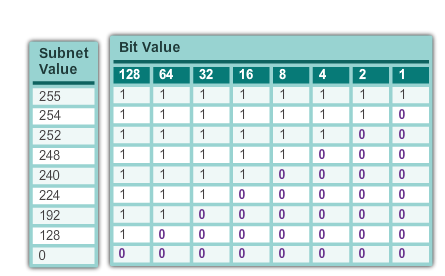 Valid Subnet Masks
7
[Speaker Notes: 8.1.2.1  Network Portion and Host Portion of an IPv4 Address (cont.)]
IPv4 Subnet MaskExamining the Prefix Length
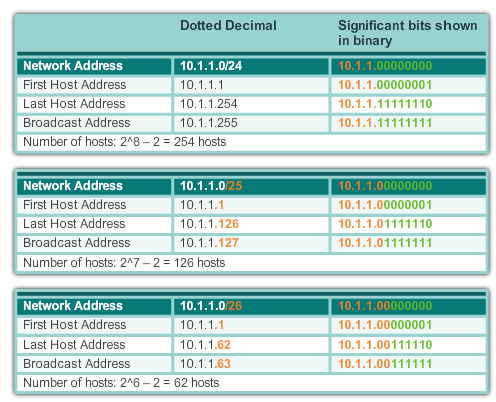 8
[Speaker Notes: 8.1.2.2  Examining the Prefix Length]
IPv4 Subnet MaskExamining the Prefix Length (cont.)
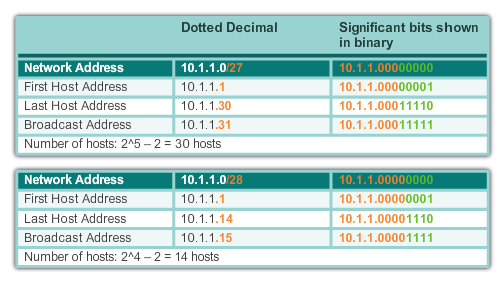 9
[Speaker Notes: 8.1.2.2  Examining the Prefix Length (cont.)]
IPv4 Subnet MaskIPv4 Network, Host, and Broadcast Address
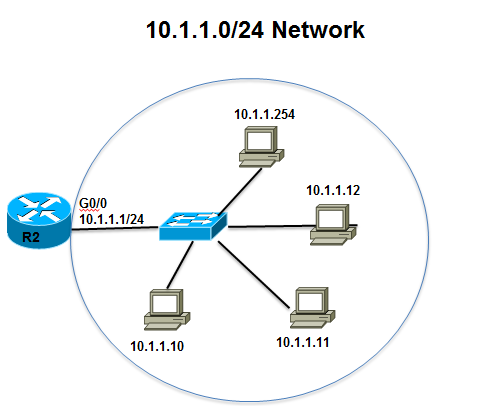 10.1.1.0/24
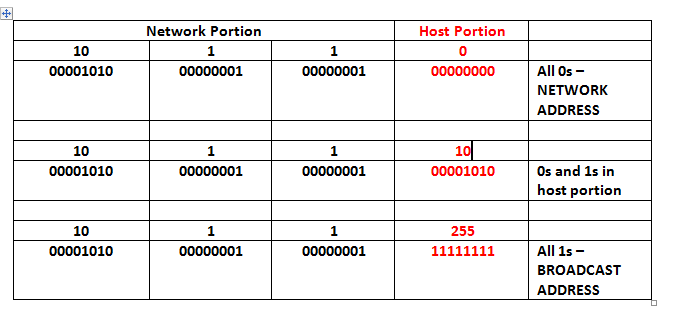 10
[Speaker Notes: 8.1.2.3  IPv4 Network, Host and Broadcast Address]
IPv4 Subnet MaskFirst Host and Last Host Addresses
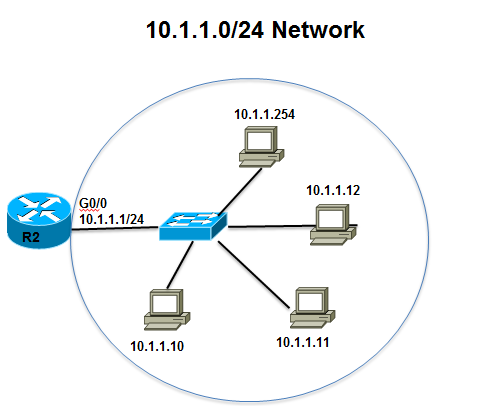 10.1.1.0/24
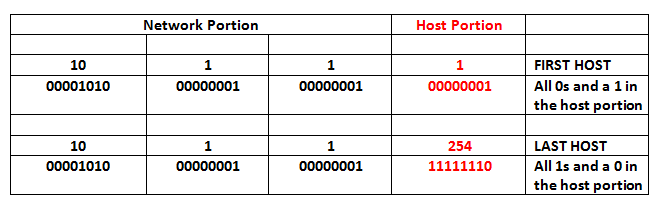 11
[Speaker Notes: 8.1.2.4  First Host and Last Host Addresses]
IPv4 Subnet MaskBitwise AND Operation
1 AND 1 = 1    1 AND 0 = 0    0 AND 1 = 0    0 AND 0 = 0
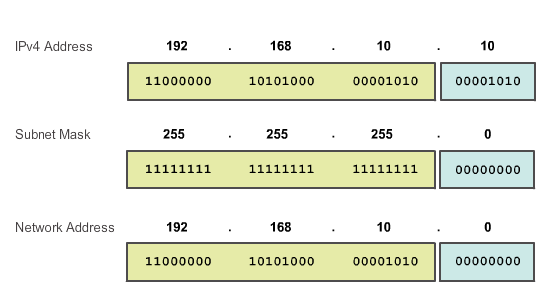 12
[Speaker Notes: 8.1.2.5 and 8.1.2.6 Bitwise AND Operation/Importance of ANDing]
IPv4 Subnet MaskExercise
what is the subnet Id of the IP address 165.212.18.5/20?
The subnet Id of the IP address 165.212.18.5/20 is 165.212.16.0 The available host address range is 165.212.16.1 - 165.212.31.254 Broadcast address: 165.212.31.255
13
IPv4 Subnet MaskExercise
You have an IP address of 156.16.3.47 with an 11-bit subnet mask. What are your valid hosts?
156.16.3.47 is a class B IP address and is normally used with a subnet mask of type 255.255.x.x
11 bit subnet mask is equivalent to 255.224.0.0=11111111.11100000.00000000.00000000
Netmask - 255.224.0.0
Network address -156.0.0.0/11
Broadcast: 156.31.255.255
Host Min: 156.0.0.1
Host max: 156.31.255.254
Host/Network-2097150
14
IPv4 Subnet MaskExercise
What does the IP address 172.17.4.250/24 represent?
network address
multicast address
host address
broadcast address
15
IPv4 Unicast, Broadcast, and MulticastAssigning a Static IPv4 Address to a Host
LAN Interface Properties
Configuring a Static IPv4 Address
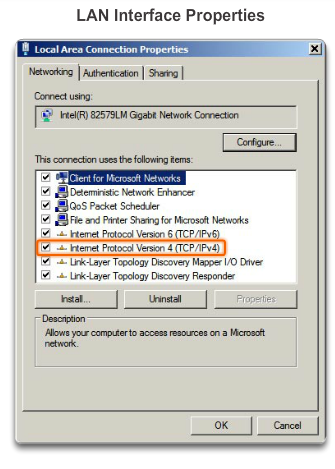 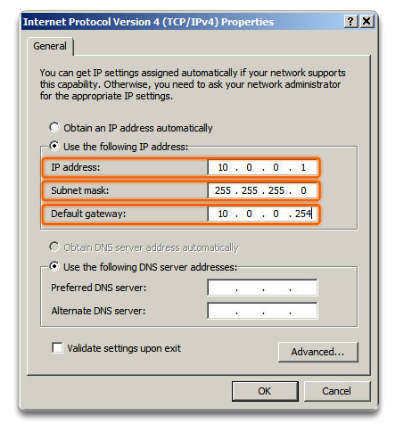 16
[Speaker Notes: 8.1.3.1  Assigning a Static IPv4 Address to a Host]
IPv4 Unicast, Broadcast, and MulticastAssigning a Dynamic IPv4 Address to a Host
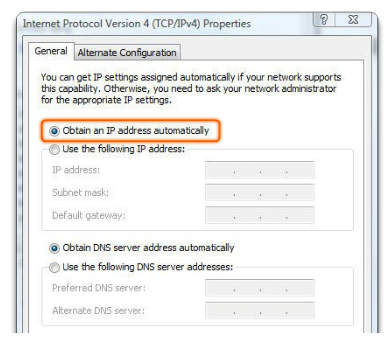 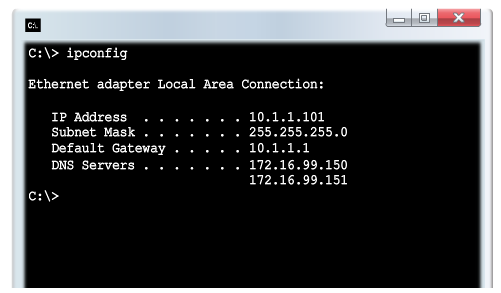 Verification
DHCP – The preferred method of assigning IPv4 addresses to hosts on large networks because it reduces the burden on network support staff and virtually eliminates entry errors.
17
[Speaker Notes: 8.1.3.2 Assigning a Dynamic IPv4 Address to a Host]
IPv4 Unicast, Broadcast, and MulticastUnicast Transmission
In an IPv4 network, the hosts can communicate one of three different ways:
Unicast, Broadcast, and Multicast
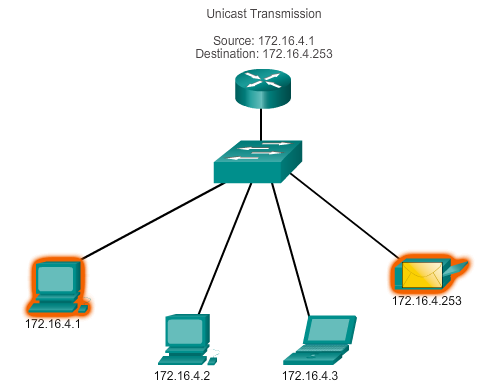 #1 Unicast – the process of sending a packet from one host to an individual host.
18
[Speaker Notes: 8.1.3.3  Unicast Transmission]
IPv4 Unicast, Broadcast, and MulticastBroadcast Transmission
In an IPv4 network, the hosts can communicate one of three different ways: Unicast, Broadcast, and Multicast.
#2 Broadcast – the process of sending a packet from one host to all hosts in the network.
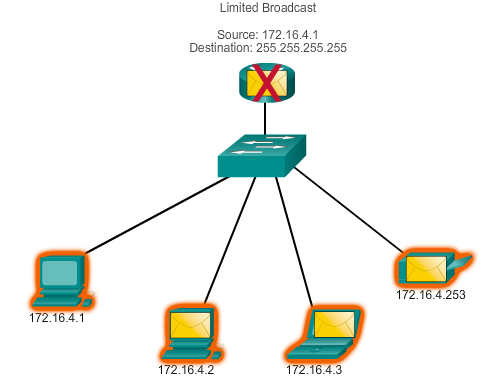 Directed broadcast
Destination 172.16.4.255 
Hosts within the 172.16.4.0/24 network
NOTE: Routers do not forward a limited broadcast!
Directed broadcast
Destination 172.16.4.255 
Hosts within the 172.16.4.0/24 network
19
[Speaker Notes: 8.1.3.4  Broadcast Transmission]
IPv4 Unicast, Broadcast, and MulticastMulticast Transmission
In an IPv4 network, the hosts can communicate one of three different ways: Unicast, Broadcast, and Multicast.
#3 Multicast – The process of sending a packet from one host to a selected group of hosts, possibly in different networks.
Reduces traffic 
Reserved for addressing multicast groups – 224.0.0.0 to 239.255.255.255. 
Link local –  224.0.0.0 to 224.0.0.255 (Example: routing information exchanged by routing protocols)
Globally scoped addresses – 224.0.1.0 to 238.255.255.255 (Example: 224.0.1.1 has been reserved for Network Time Protocol)
20
[Speaker Notes: 8.1.3.5  Multicast Transmission]
Types of IPv4 AddressPublic and Private IPv4 Addresses
Private address blocks are:
Hosts that do not require access to the Internet can use private addresses
10.0.0.0 to 10.255.255.255 (10.0.0.0/8)
172.16.0.0 to 172.31.255.255 (172.16.0.0/12)
192.168.0.0 to 192.168.255.255 (192.168.0.0/16)

Shared address space addresses: 
Not globally routable
Intended only for use in service provider networks
Address block is 100.64.0.0/10
21
[Speaker Notes: 8.1.4.1  Public and Private IPv4 Addresses]
Types of IPv4 AddressSpecial Use IPv4 Addresses
Network and Broadcast addresses – within each network the first and last addresses cannot be assigned to hosts
Loopback address – 127.0.0.1 a special address that hosts use to direct traffic to themselves (addresses 127.0.0.0 to 127.255.255.255 are reserved)
Link-Local address – 169.254.0.0 to 169.254.255.255 (169.254.0.0/16) addresses can be automatically assigned to the local host
TEST-NET addresses – 192.0.2.0 to 192.0.2.255 (192.0.2.0/24) set aside for teaching and learning purposes, used in documentation and network examples
Experimental addresses – 240.0.0.0 to 255.255.255.254 are listed as reserved
22
[Speaker Notes: 8.1.4.3  Special Use IPv4 Addresses]
See if updated graphic with top row in text case for consistency.
Types of IPv4 AddressLegacy Classful Addressing
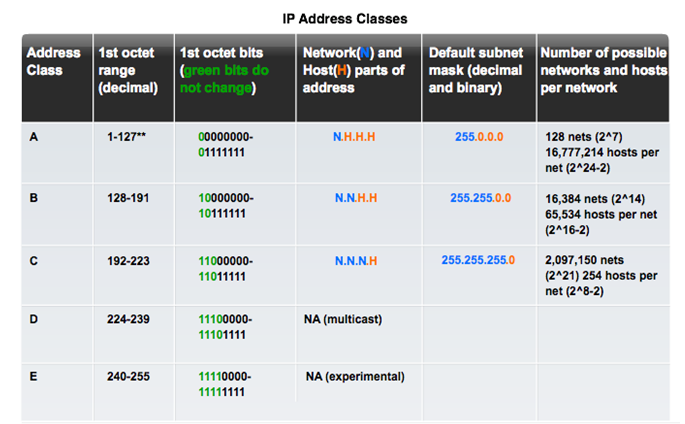 23
[Speaker Notes: 8.1.4.4  Legacy Classful Addressing]
Types of IPv4 AddressLegacy Classful Addressing (cont.)
Classless Addressing
Formal name is Classless Inter-Domain Routing (CIDR, pronounced “cider
Created a new set of standards that allowed service providers to allocate IPv4 addresses on any address bit boundary (prefix length) instead of only by a class A, B, or C address
24
[Speaker Notes: 8.1.4.4  Legacy Classful Addressing (cont.)]
Recourses
Cisco Networking Academy program , Introduction to Networks
25